Posible plantilla
Logo de la Institución 
Este es un ejemplo
Título: por favor no use mayúsculas sostenidas
Nombre (s)autor(es):

Institución: 

E-mail:
Problema:
Imagen (opcional)
Metodología:
Imagen (opcional)
Conclusiones:
Imagen (opcional)
Logros y Proyecciones a futuro:
Imagen (opcional)
Muchas gracias!!!
Datos de contacto:
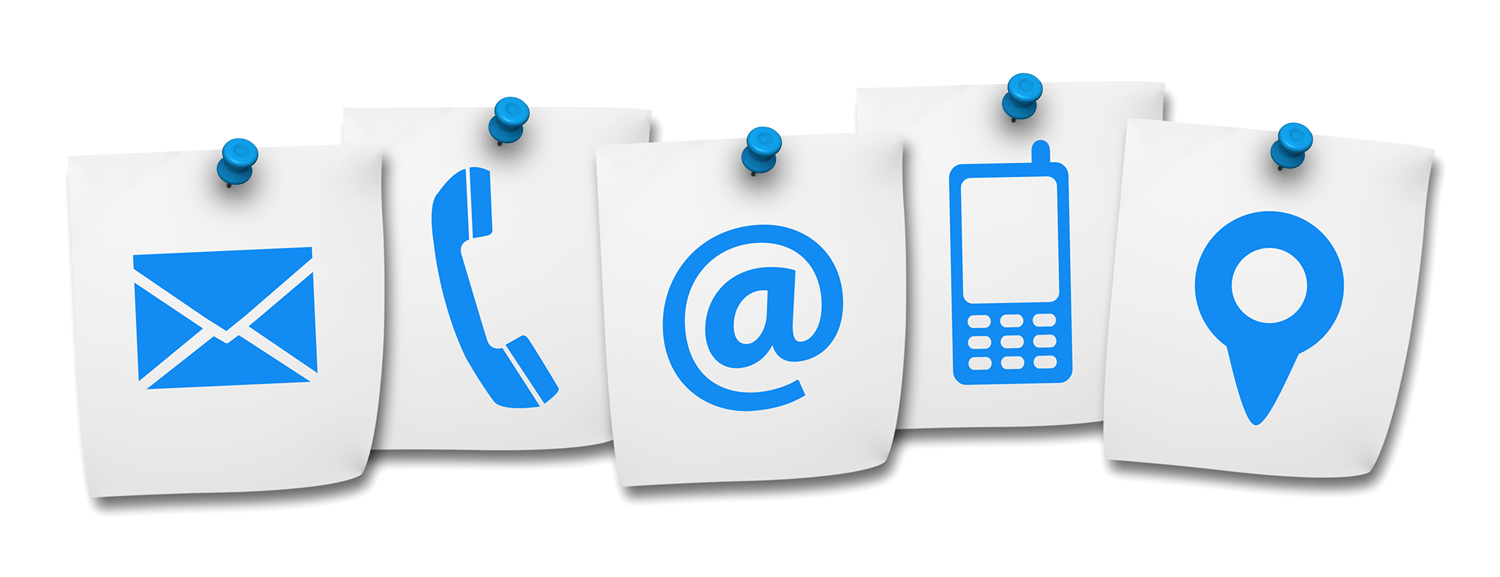 Sugerimos esta plantilla, es opcional, pero se recomienda para que las diapositivas se vean gráficamente más homogéneas